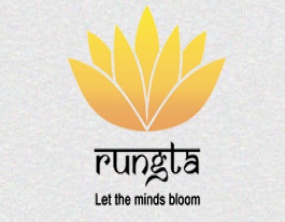 RUNGTA COLLEGE OF DENTAL SCIENCES & RESEARCH
RECENT ADVANCES IN CARIES DIAGNOSIS
DEPARTMENT OF PEDODONTICS AND PREVENTIVE DENTISTRY
1
SPECIFIC LEARNING OBJECTIVES
CATEGORY
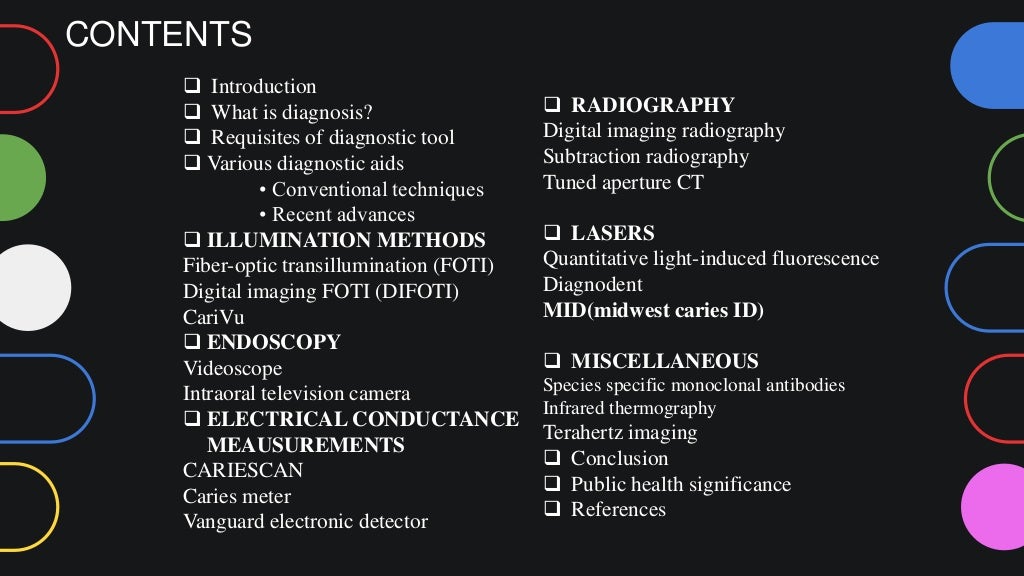 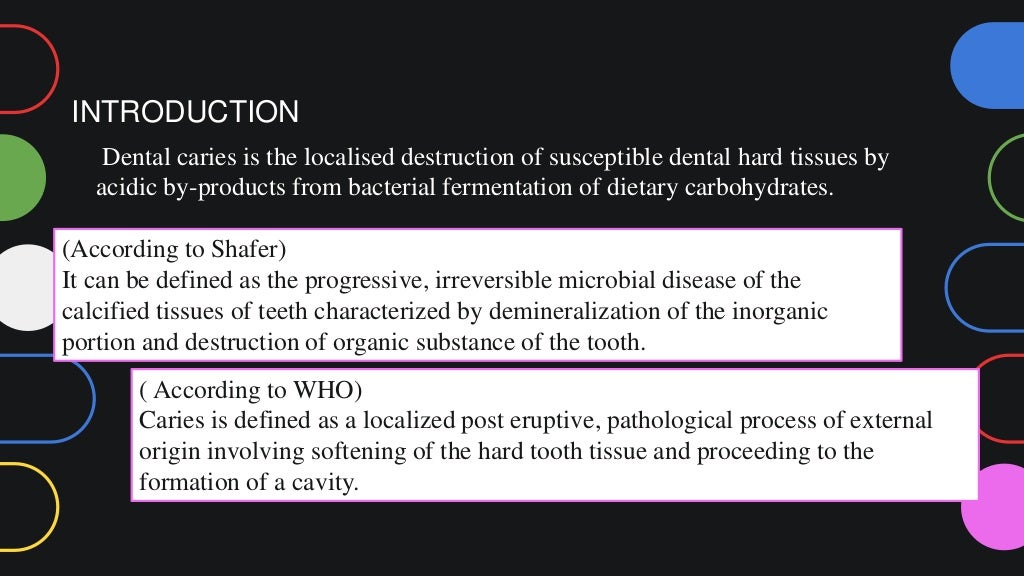 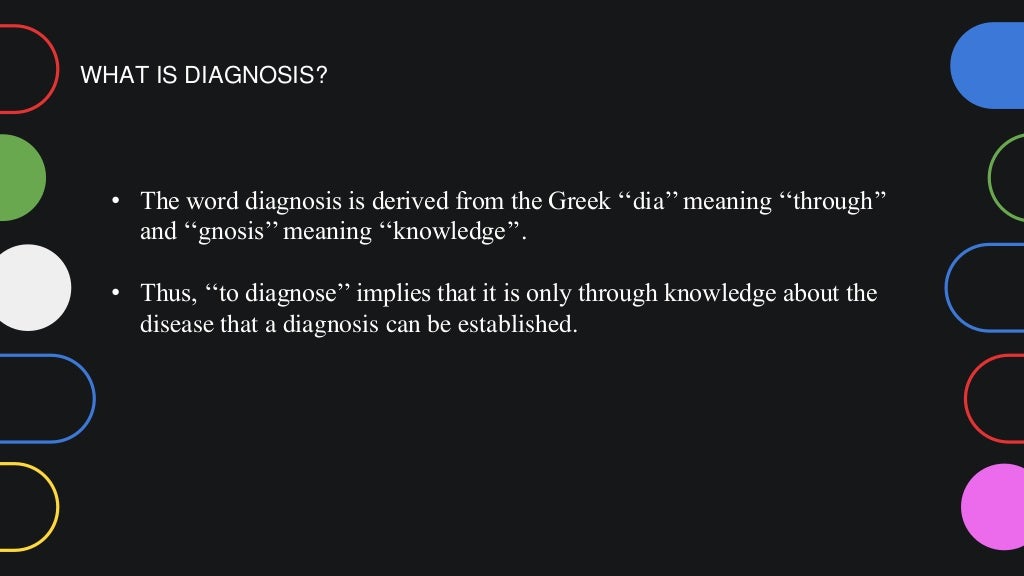 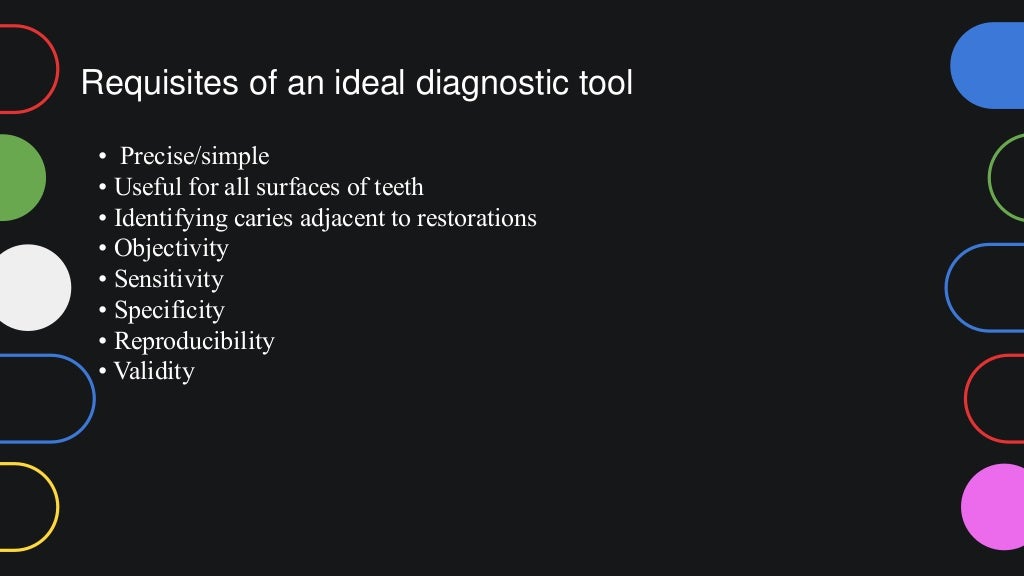 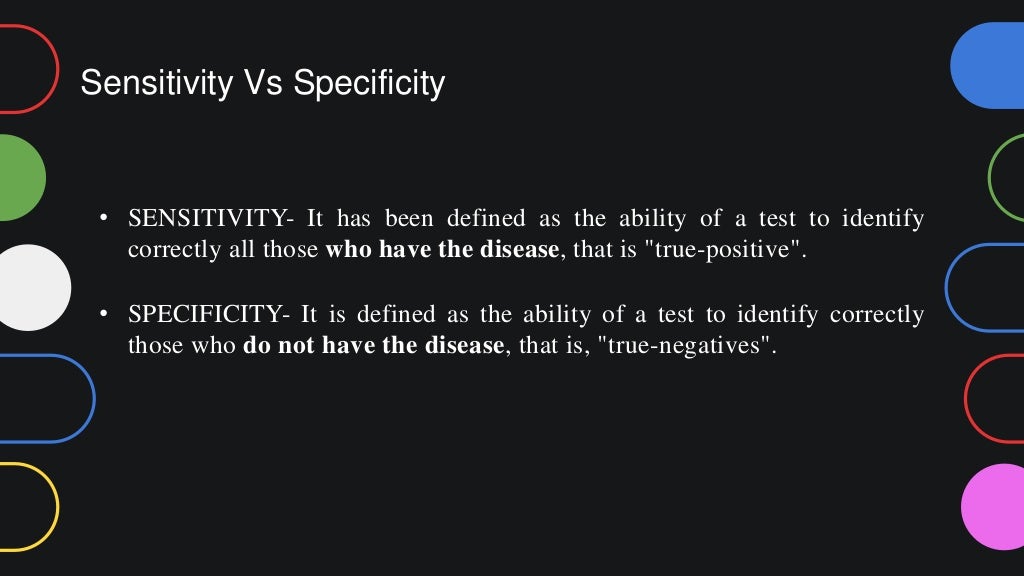 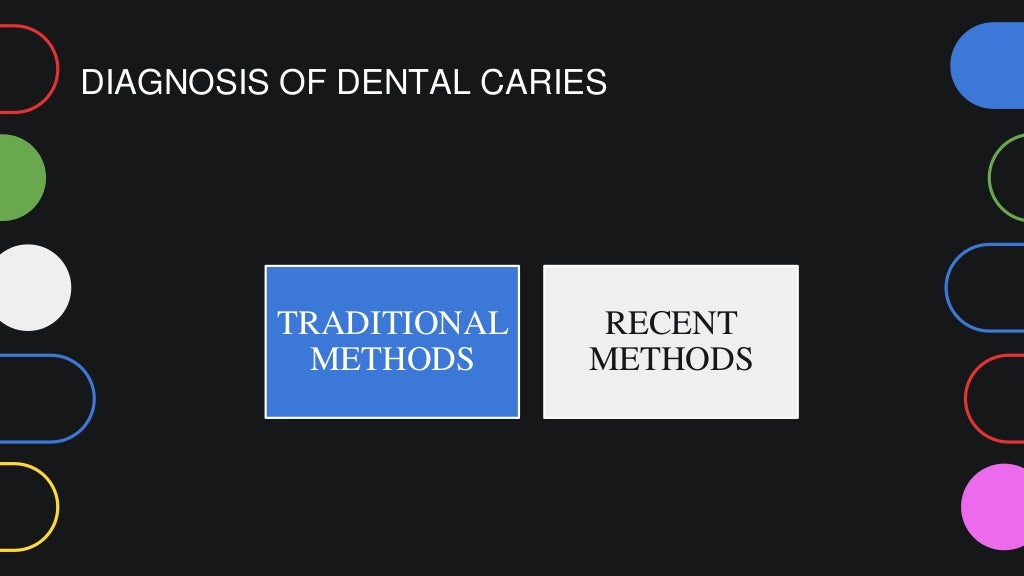 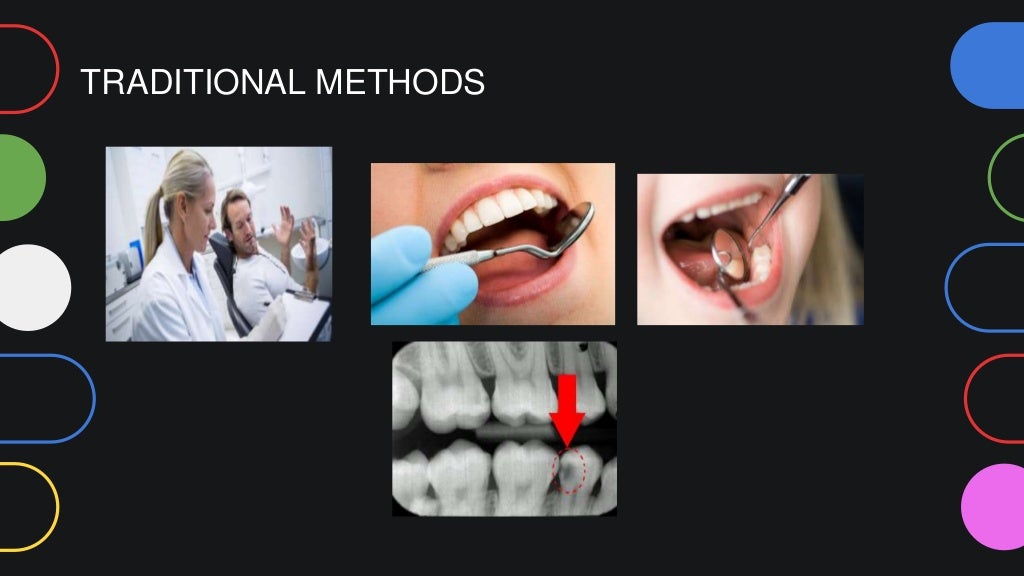 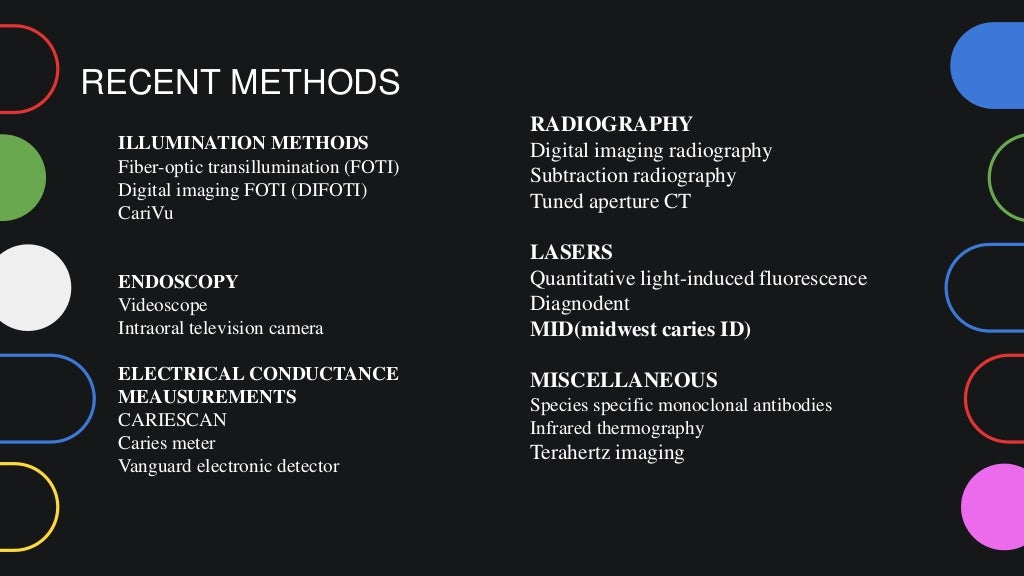 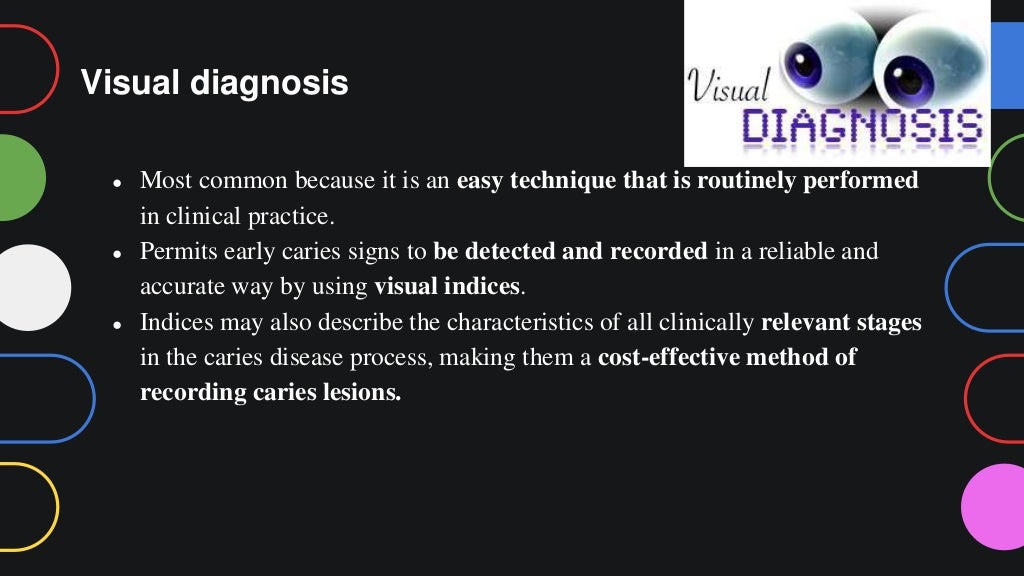 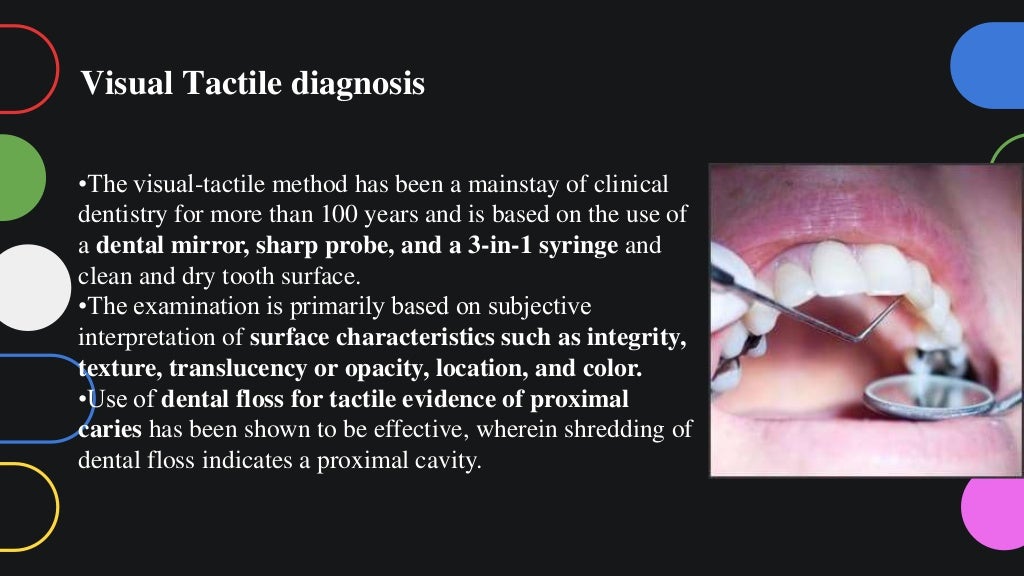 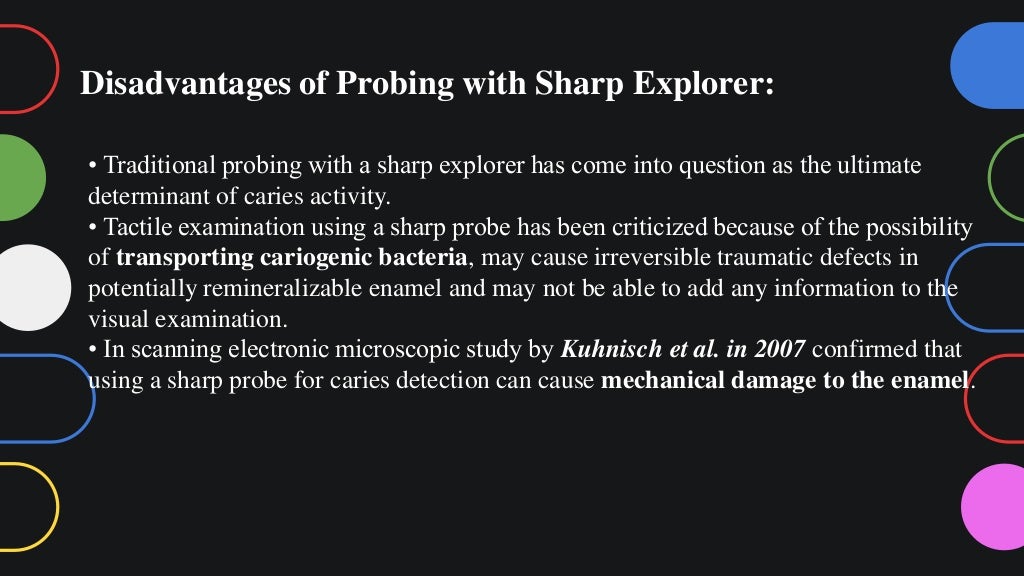 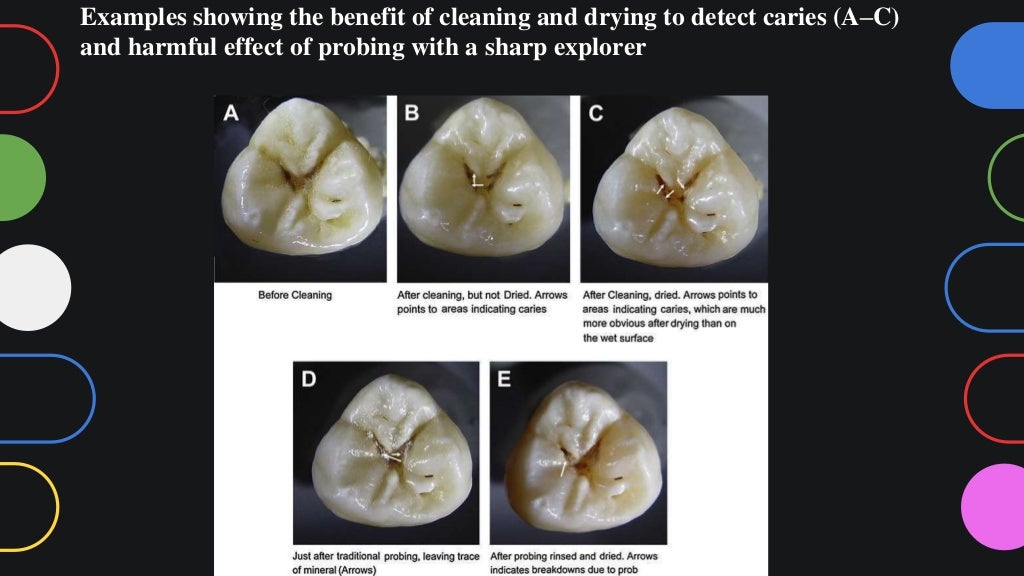 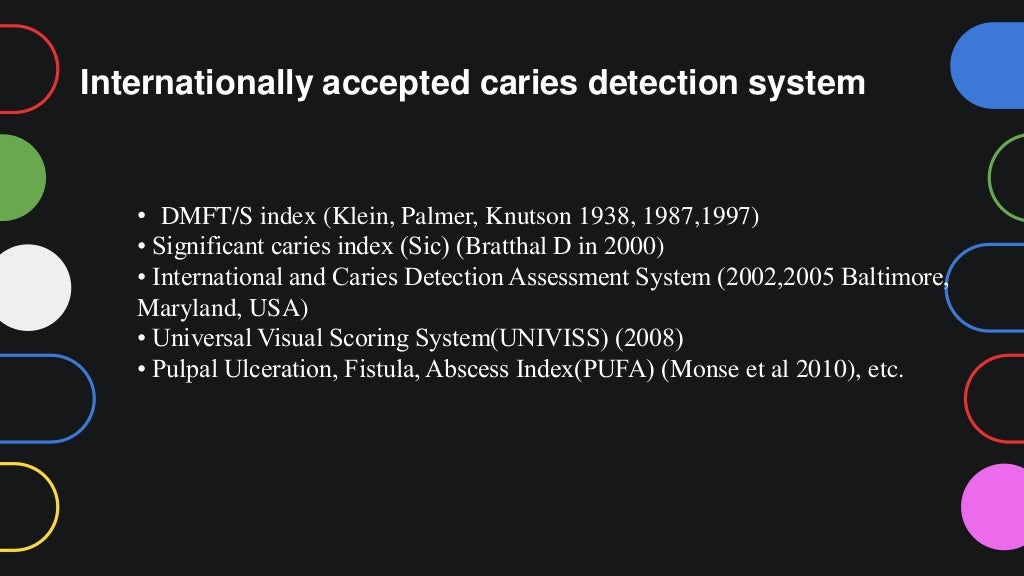 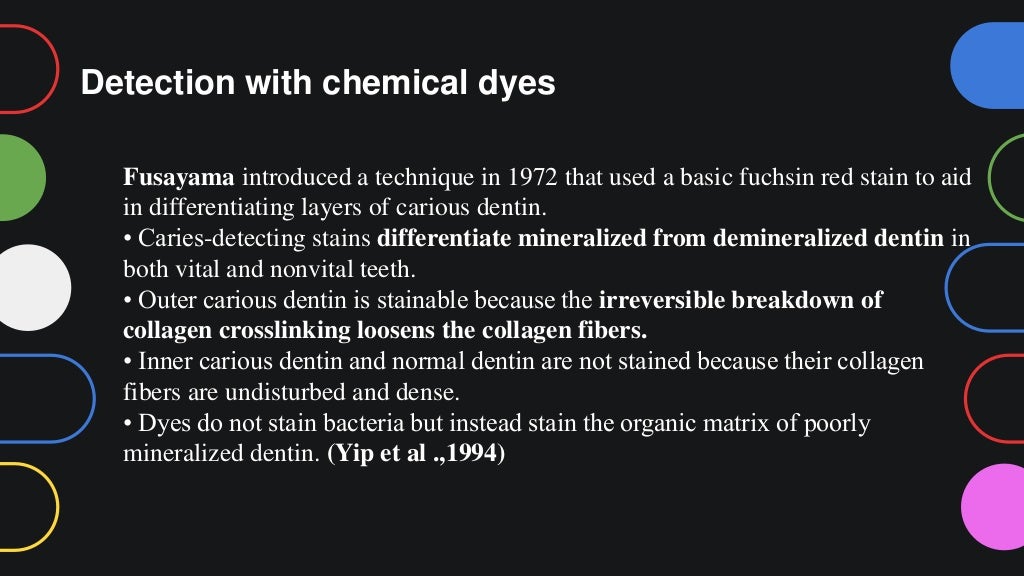 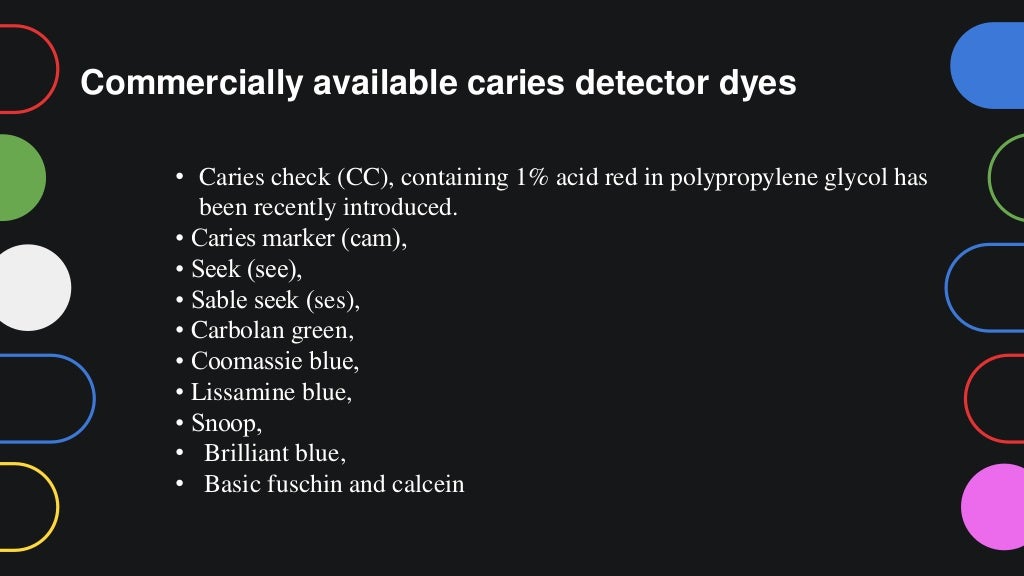 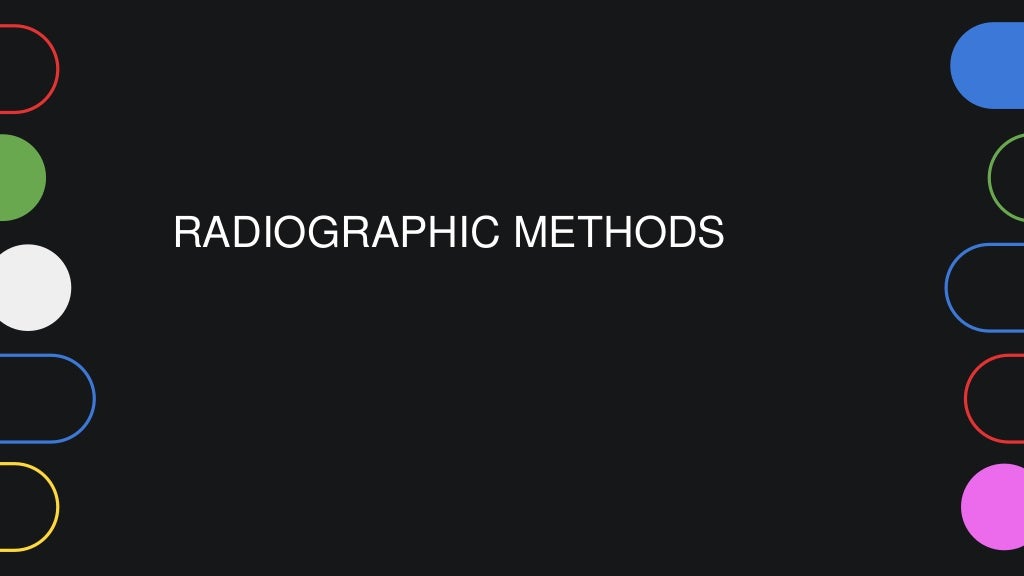 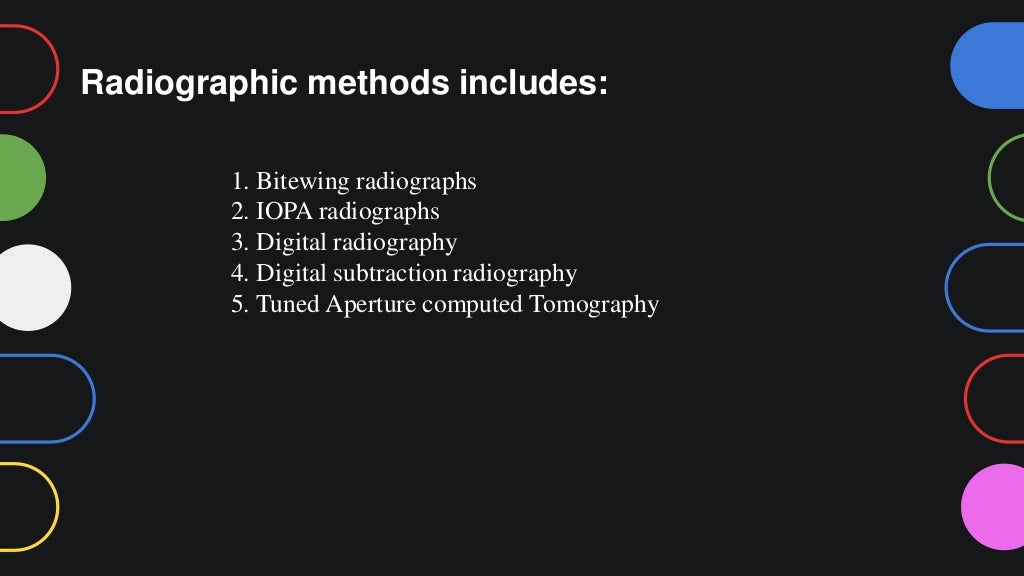 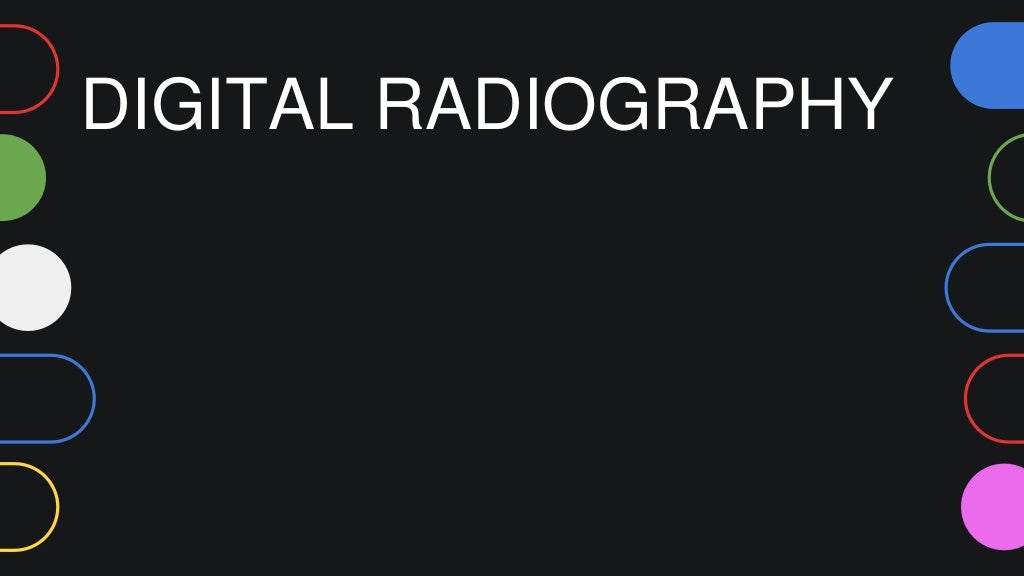 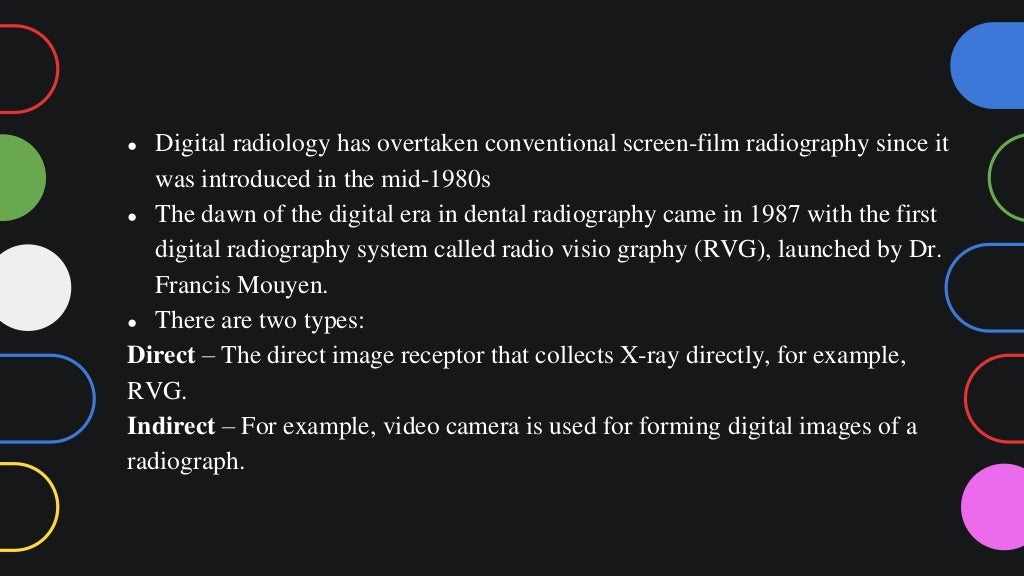 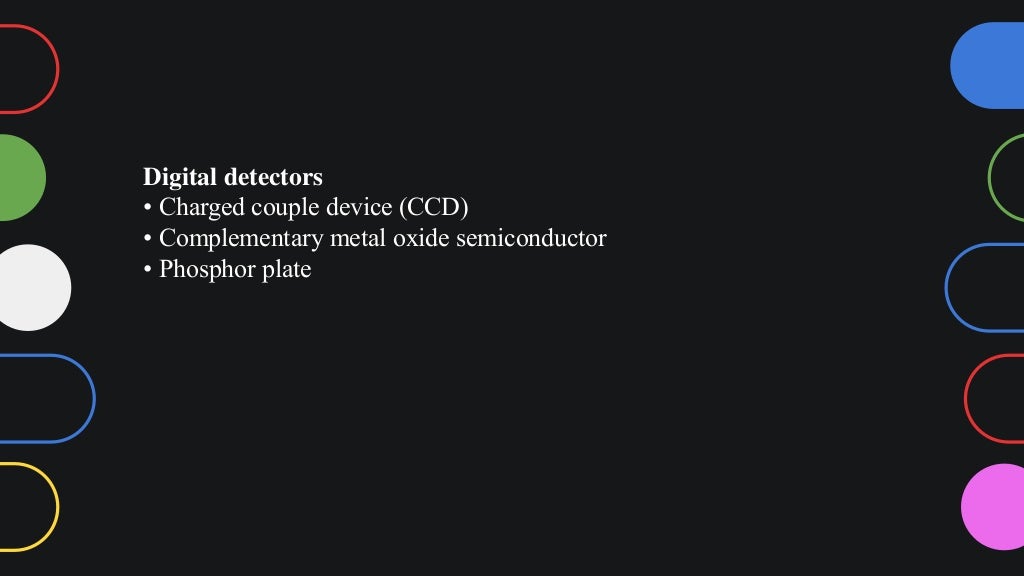 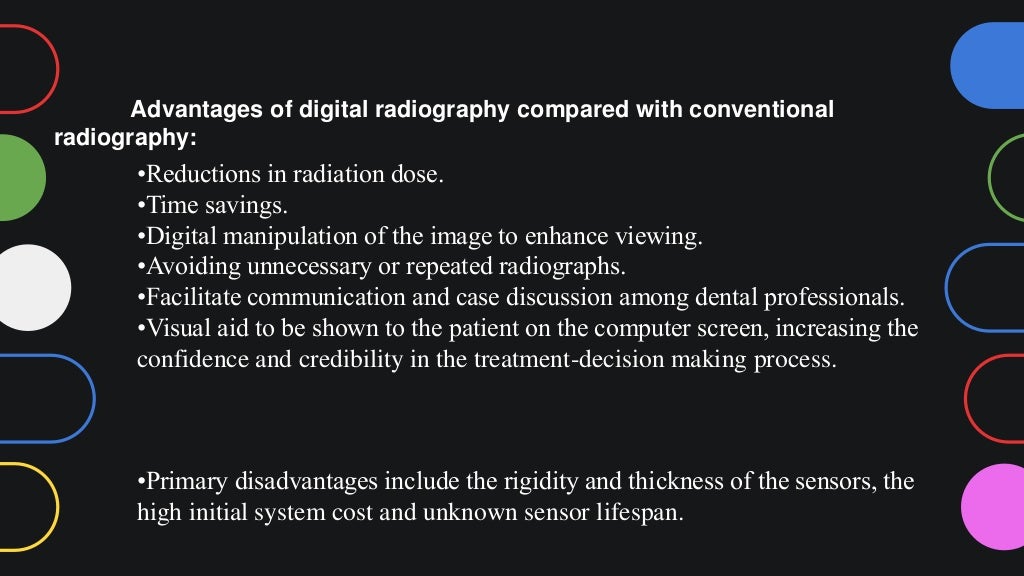 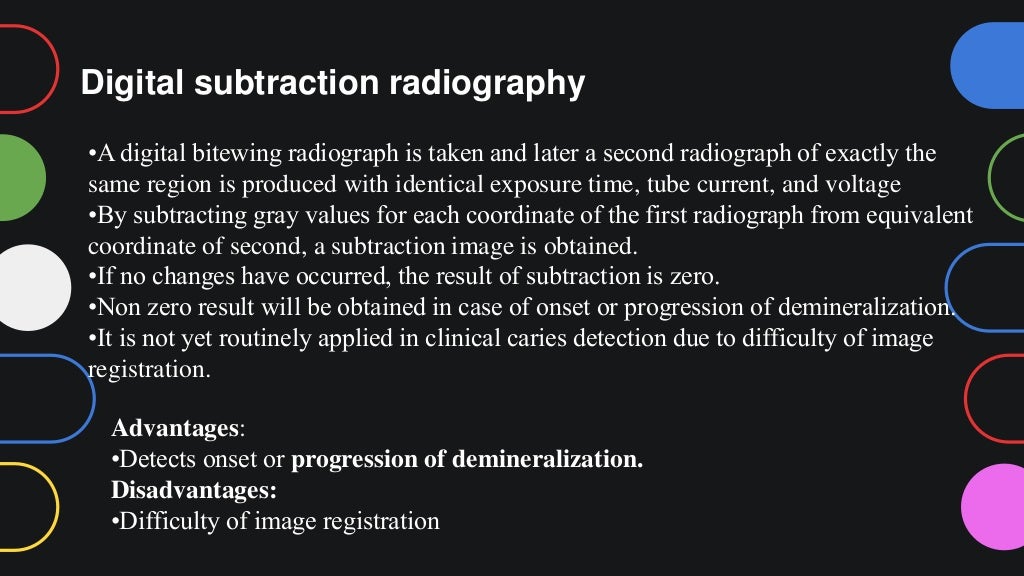 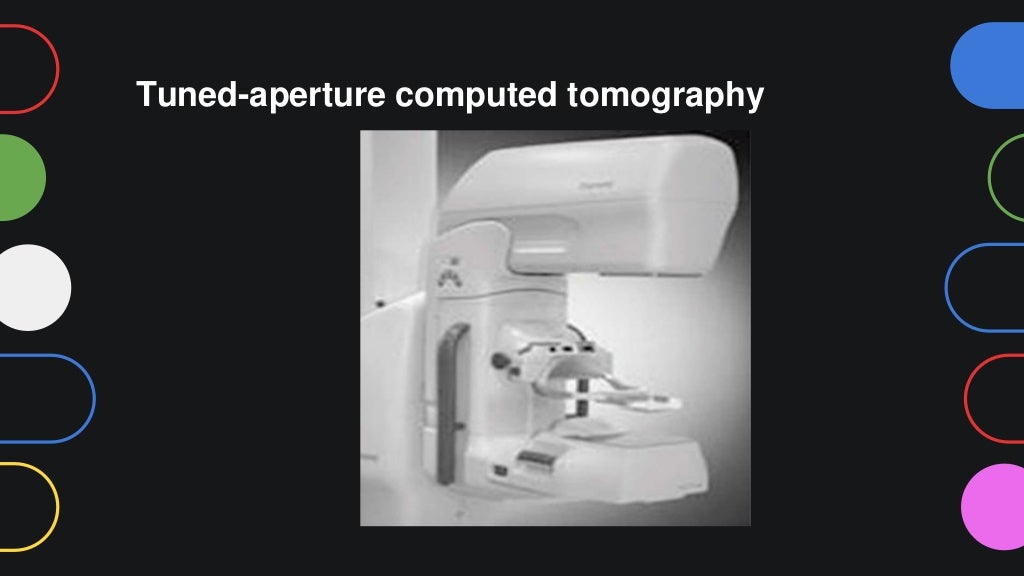 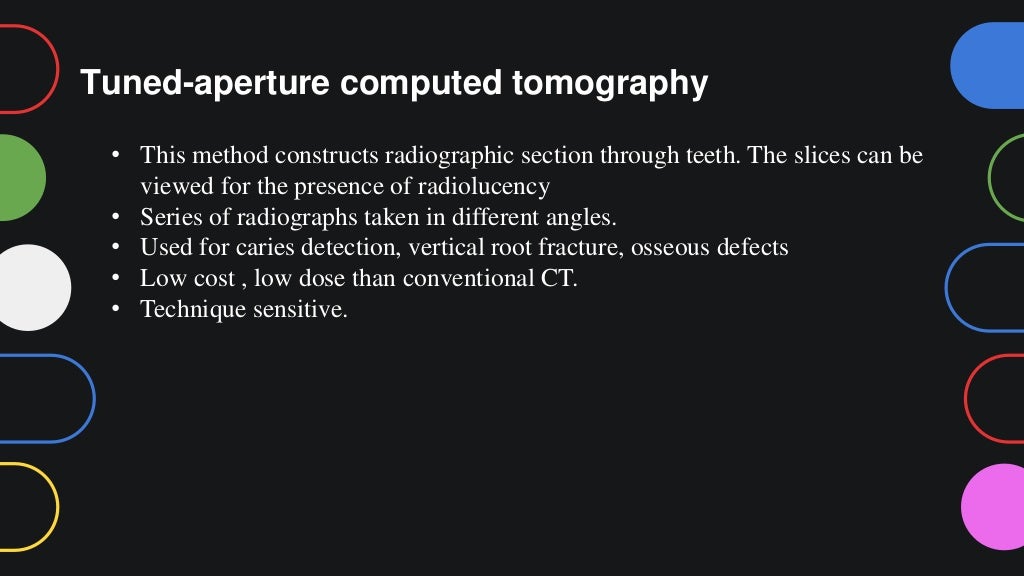 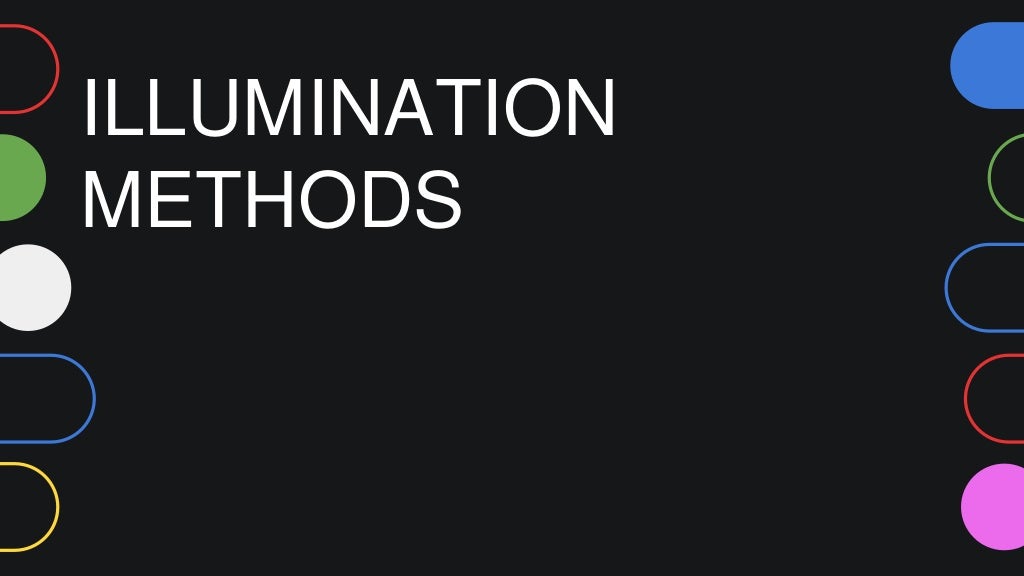 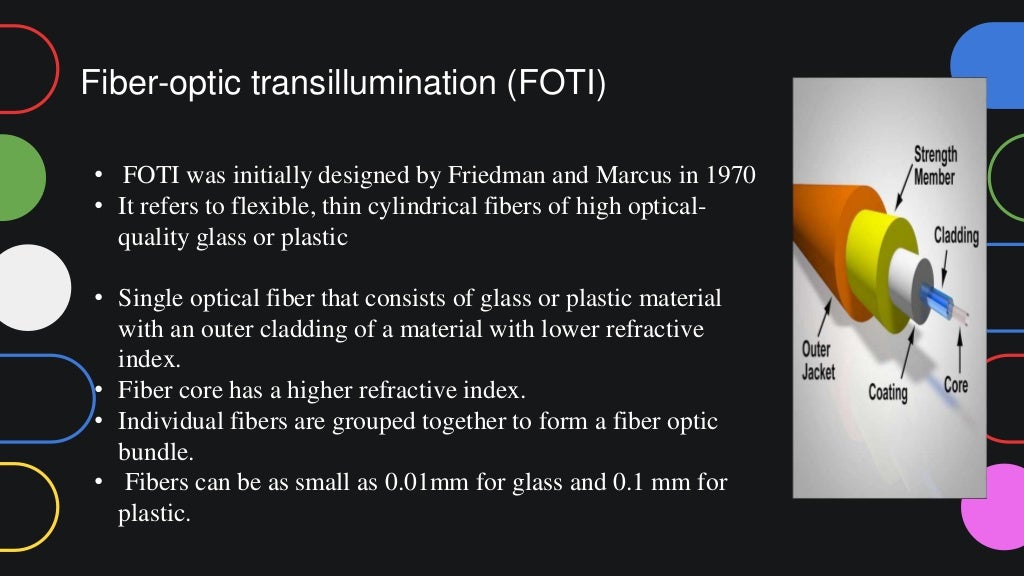 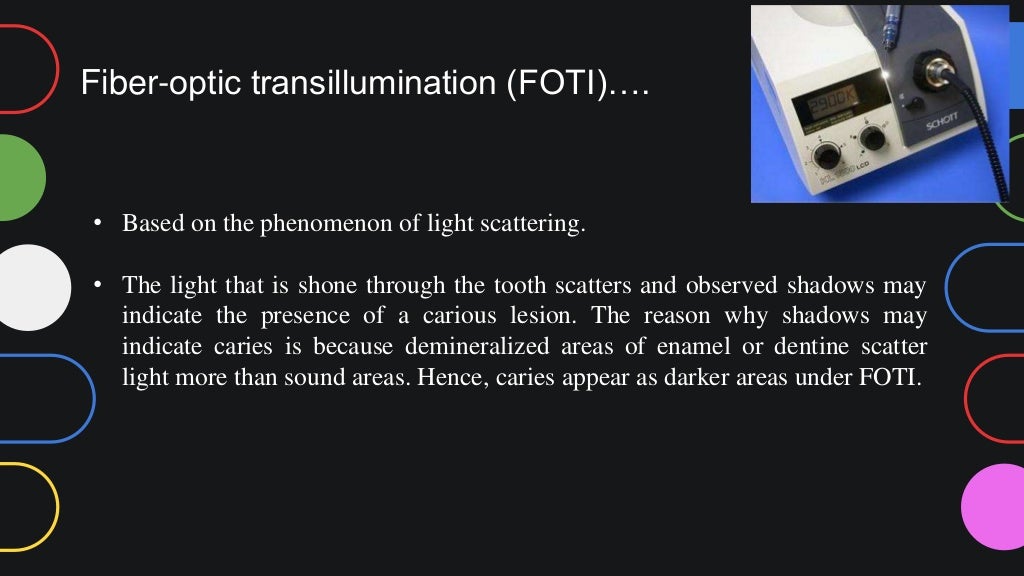 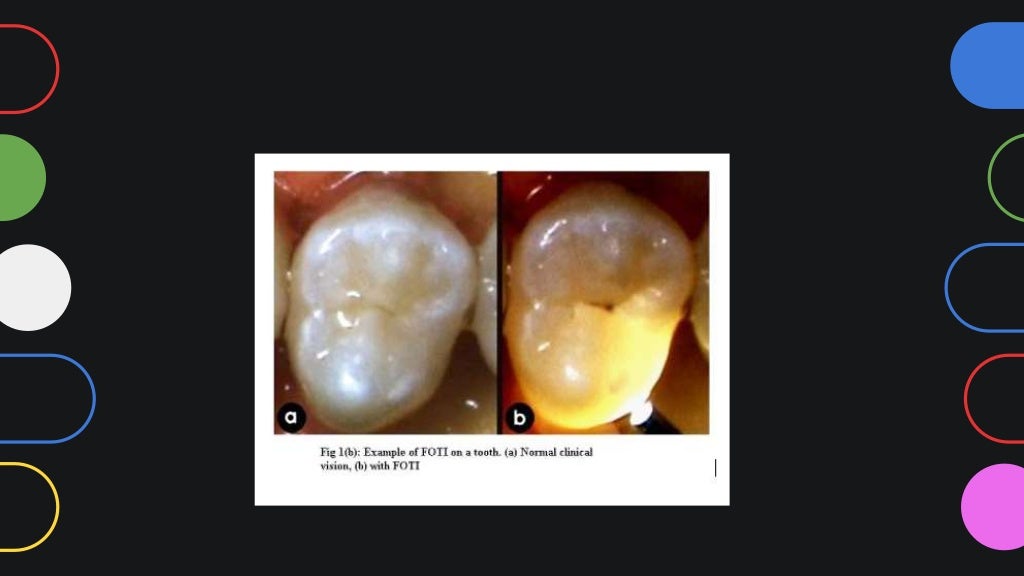 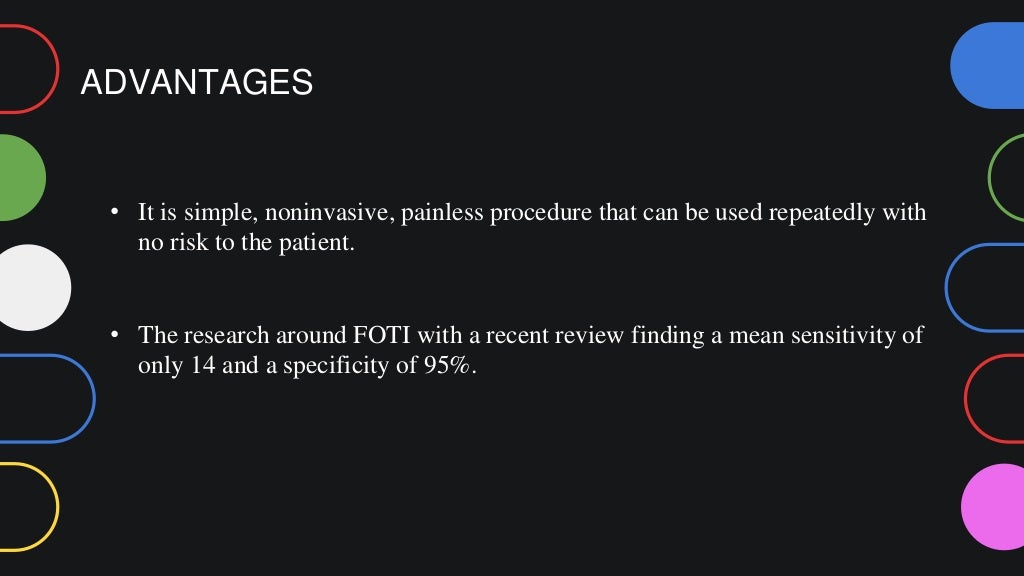 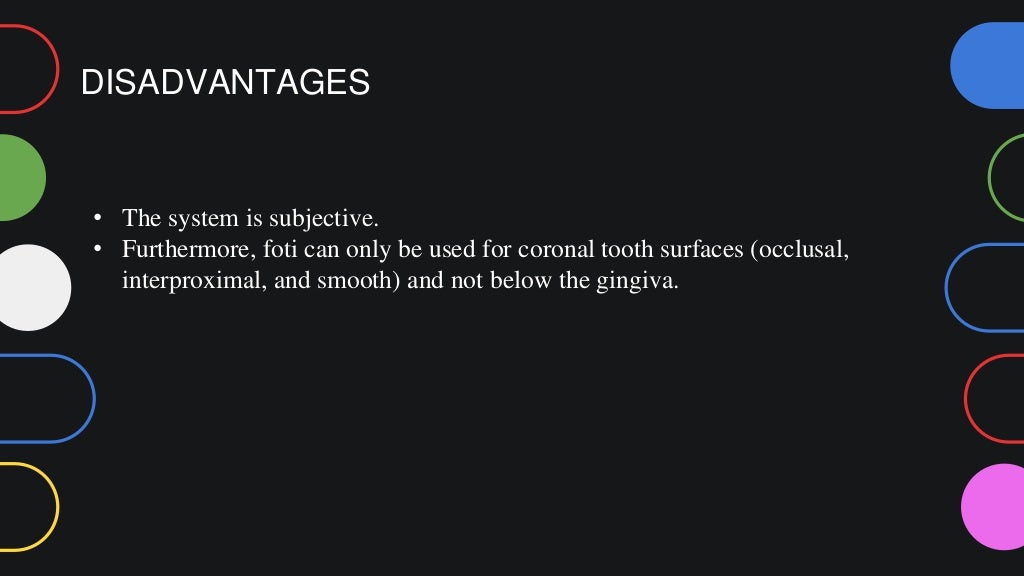 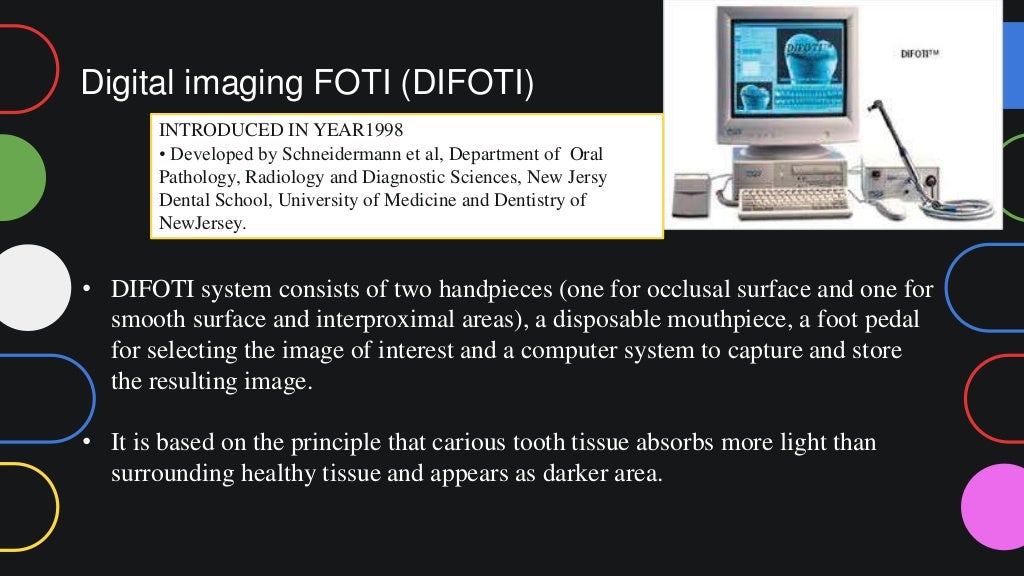 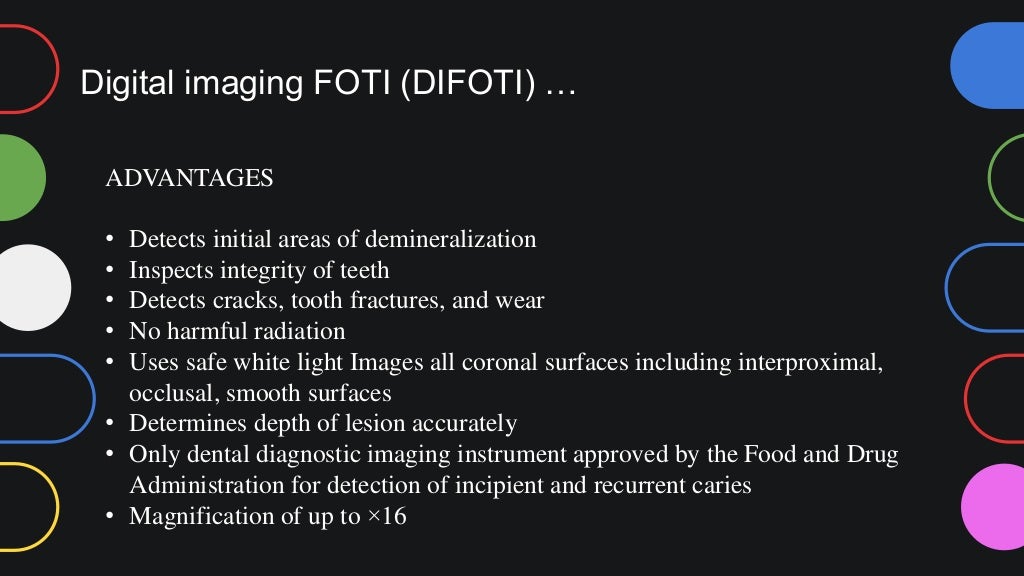 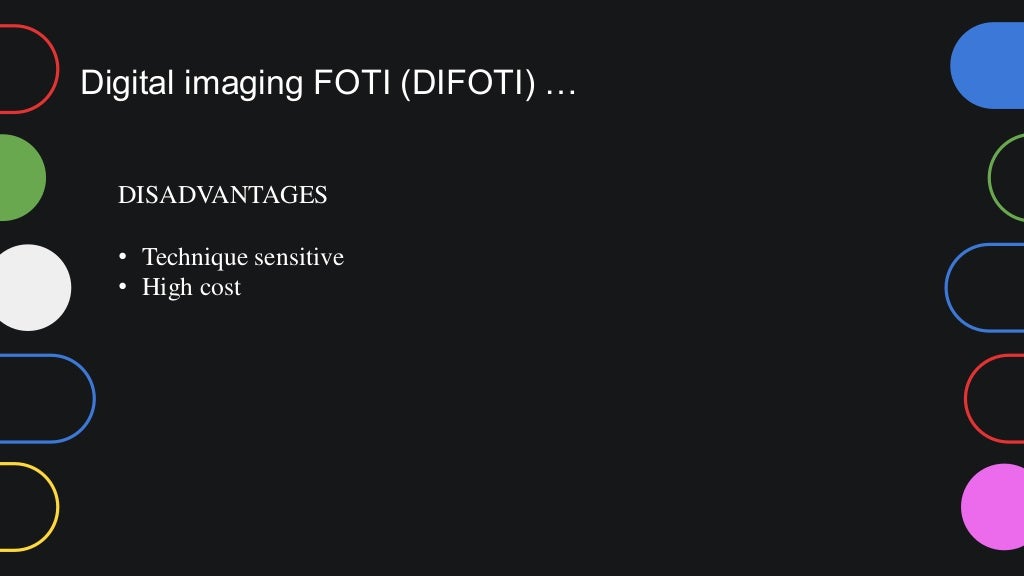 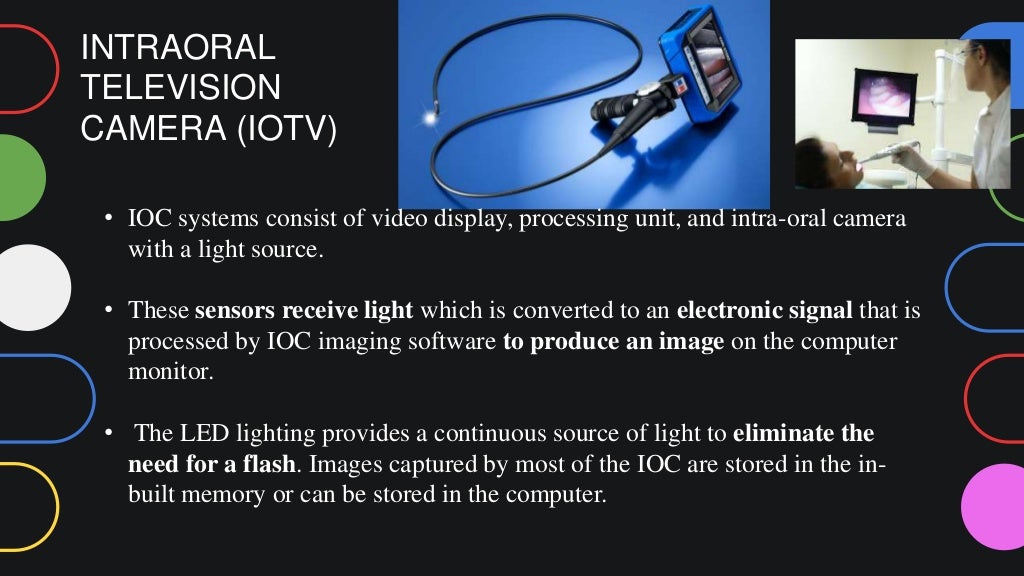 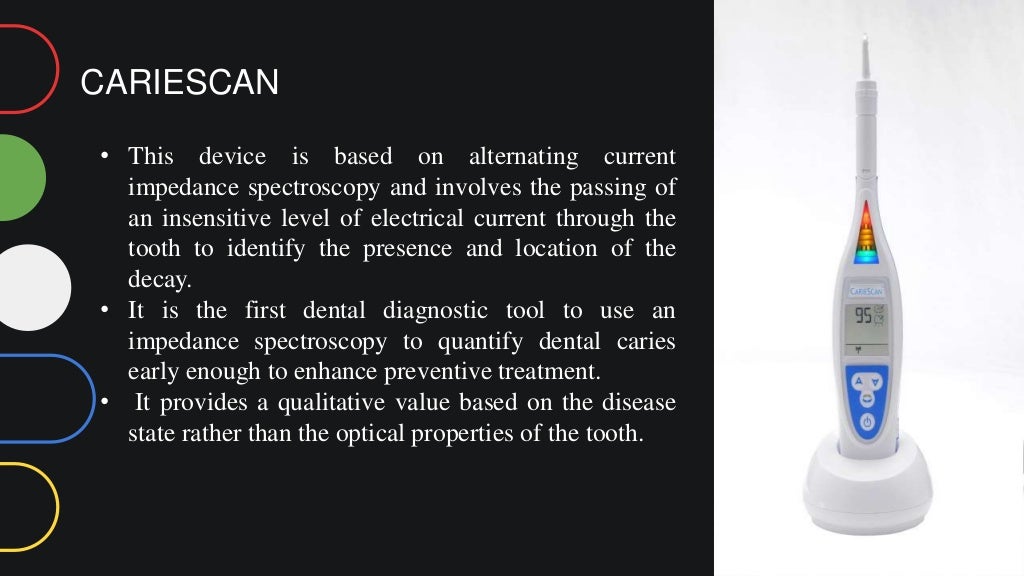 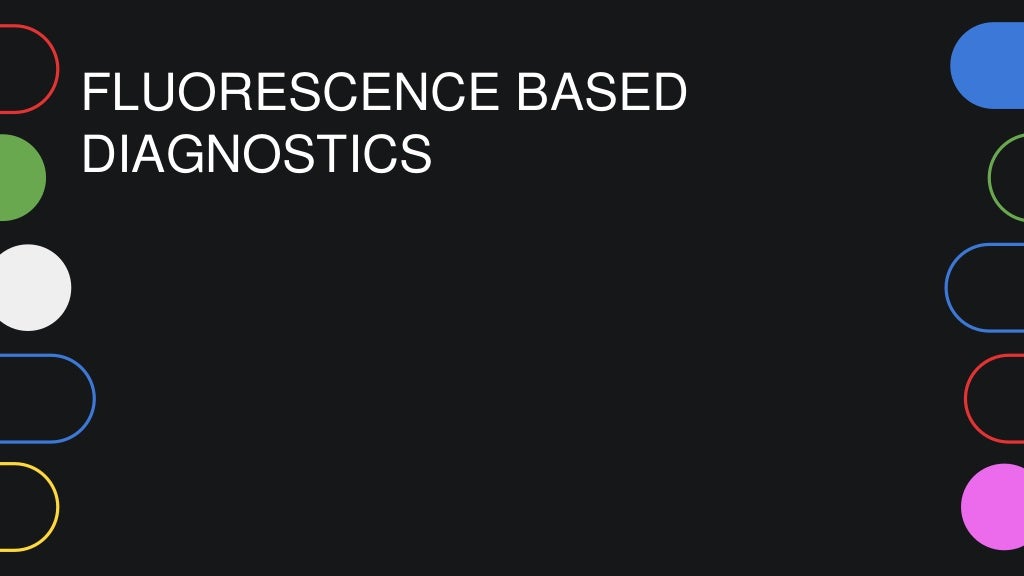 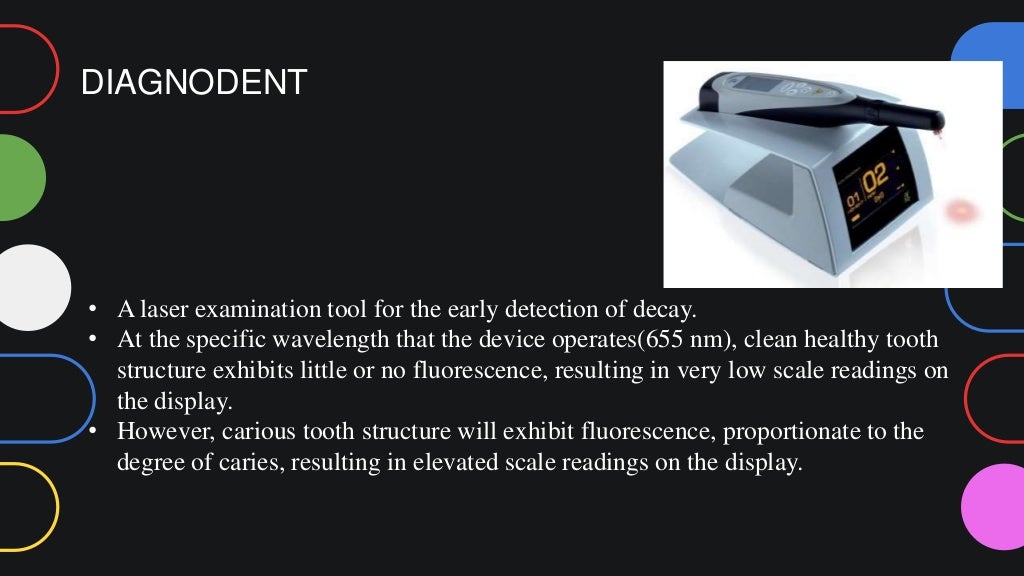 TAKE HOME MESSEGE
Conventional methods of caries diagnosis are
 visual  and tactile examination,radiographs,
 UV light examination and use caries detector dyes.
The diagnodent employs fluorescence to detect
 the presence of caries as it induces 
  changes in teeth lead to increase fluorescence
 at specific excitation wavelength.
Caries meter diagnoses caries on the basis of electric impedence.
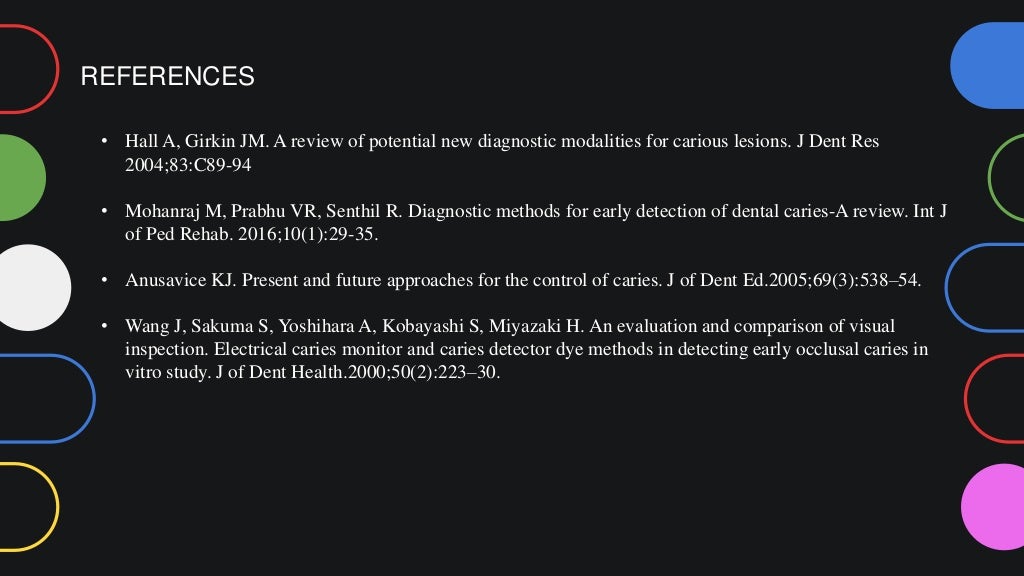 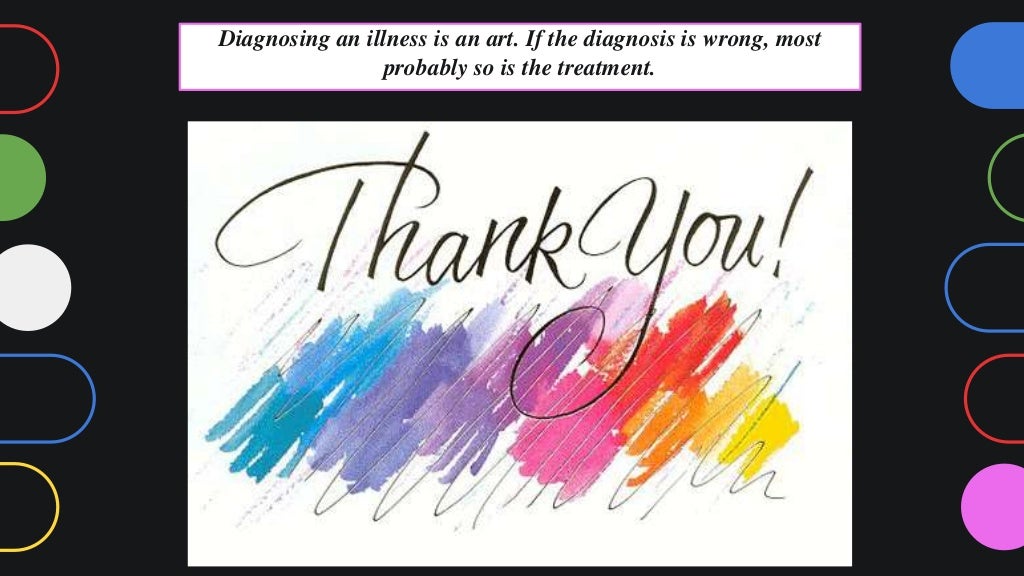